重症心身障害児者等コーディネーター育成研修４　計画例・演習②　　　　　　　　　　　　　　演習（計画策定）に向けて
1
＜スケジュール＞
３日目
9:30 ～  9:45
オリエンテーション
　・スケジュール確認　　　・演習のねらい確認
演習Ⅰ：事例の掘り下げ
　・グループごとに演習（自己紹介・事前課題発表など）
9:45 ～ 12:00
演習Ⅱ：計画作成
・サービス等利用計画、週間計画表作成
12:00 ～13:00
昼　食
13:00 ～14:30
演習Ⅱ続き
　・サービス等利用計画、週間計画表作成
14:30 ～15:30
演習Ⅲ：模擬担当者会議および利用計画再検討
演習Ⅳ：発表
　・各グループで作成した計画発表およびスーパーバイザーから講評
　・全体で意見交換（事例検討から見えてきた地域課題等）
15:30 ～16:30
16:45 ～
・事務連絡　　　・４日目の確認等
＜スケジュール＞
４日目
9:30 ～  9:45
オリエンテーション
　・スケジュール確認　　　・昨日の振り返り
9:45 ～ 11:45
演習Ⅴ：事例の検討（プラン再検討） → 同一ケース成長後　
　・グループごとに演習
演習Ⅵ：計画作成
　・サービス等利用計画、週間計画表作成
11:45 ～12:45
昼　食
演習Ⅵ続き
　・サービス等利用計画、週間計画表作成（現状に即したプランに変更）
12:45 ～13:45
演習Ⅶ：模擬担当者会議およびプラン再検討
13:45～14:45
14:45 ～16:00
演習Ⅷ：発表
　・各グループで作成した計画発表およびスーパーバイザーから講評
　・全体で意見交換（事例検討から見えてきた地域課題等）
16:00 ～16:30
演習Ⅸ：スーパーバイザーによるパネルディスカッション
16:30 ～
研修のまとめ
演習のねらい（獲得目標）
重症心身障害児者に関する総論および各論の講義から得た知識を基に
　
　・本人、家族の意向を汲み取った相談支援、利用計画を　
　　理解するとともに、利用計画書を作成できる力をつける。
　・地域における関係機関等との連携や支援体制の構築に
　　についての理解とともに、その力をつける。
＜演習内容＞
○事例検討
　・事前課題で作成してきた利用計画を基に、グループワーク
　　を通して、
　　・更なる事例の掘り下げ、グループとしての利用計画作成
　　・模擬担当者会議
　　・スーパーバイザーなどによるパネルディスカション
　　・地域課題の把握、検討
演習にあたっての事前準備
○事前課題
　
　・事例の読み込み、現在の情報を基に、病院から在宅移行する際の
　　利用計画を考える(在宅移行期）。
　　　
　・今回の演習では、国が例示した「サービス等利用計画・障害児支　　
　 援利用計画」書式を使用。
事前課題
NO 1
Aちゃん　女性　　1歳
名前・性別・年齢
先天性筋強直性ジストロフィー
障害および疾患名
概要
（支援経過・現状と課題等）
Ｂ病院で在胎36週、2,000ｇで出生。重度仮死と筋緊張低下あり。肺低形成、慢性呼吸不全で気管切開・人工呼吸器管理となった。さらに、経口のみでは十分な栄養摂取が難しく、胃瘻も造設した。病院での生活も1年以上になり、医療的なケアは必要であるが、本人の状態も落ち着いてきたため、父母ともに家族3人での生活をしたいと考えるようになった。その一方で、母も妊娠とともに
発症した同疾患であり、家庭での生活に不安も感じている。
　また、父は協力的であるが、仕事の繁忙期があるため、医療および福祉サービスなどを利用し、安心して在宅生活を送ることができるようにしたいと考えている。
　現在はＢ病院に入院中であるが、外泊訓練をしながら在宅移行を検討している。
➀身体状況など
　・定頚あり。半寝返り可。ＡＤＬ全介助。　
　・身長：68ｃｍ／体重：7.0Ｋｇ
　・人工呼吸器管理、気管切開（喉頭気管分離）、吸引（数回／日）、吸入（2回／日）、パルスオキシメーターでのモニタリング
　・胃瘻（注入回数５回／日 １回１ｈ、時間５時、９時、１８時、２３時）、１２時の注入：ペースト食＋白湯150ml
　・自発呼吸あり、短時間なら離脱が可能。
　・発作は見られるものの、内服薬にてコントロールできている。
　・基本的な栄養摂取は注入（胃瘻）。経口からは味見程度。

➁服薬状況
　・抗痙攣剤（フェノバール）→6時、19時服用
　・去痰剤（ムコダイン）→6時、13時、19時服用

➂生活リズム
　・睡眠時間はまだ定まっていないが、概ね7:00に起床し、21:00就寝。その他、午前・午後とも1時間程度午睡あり。

➃コミュニケーション
　・言語でのコミュニケーション不可。主に表情にて判断（快には笑顔、不快には泣く）。
　・母の声かけや父が抱くと表情が和み、嬉しそうに見える。
Ａちゃんの状況
事前課題
NO 2
➄手帳取得など
　・身体障害者手帳取得済：1種1級。障害福祉サービス受給者証については、これから取得予定。
　・吸引器、吸入器など日常生活用具は準備済。車いす（呼吸器、吸引器搭載）Ｂ病院で作成済。

➅医療機関情報
　・Ｂ病院　小児科入院中。　　退院後は、検査などでの関わり。
　・Ｃ在宅療養支援診療所。　　退院後、主治医としての関わり。月２回訪問診療及び体調不良時診療予定。
　　（在宅人工呼吸器管理料等）
Ａちゃんの状況
家族構成
　　および状況
父：自営業　：自営業（自宅で税理士事務所）。 9:00～17:00までは仕事であるが、時間的な融通
　　　　　　　は利く。仕事の繁忙期は1月から3月。
　　　　　　　本児のことをとても可愛がっている。
母：専業主婦：出産とともに本児と同じ疾患を発症したが、自分自身のＡＤＬは自立。事務所の電
　　　　　　　話対応、パソコンでの書類作成は可能。
　本児を抱いての移動、入浴等の力の要る介助、外出（通院、散歩等）は難しい。
　　　　　　　性格は穏やか。他者が家に入ってくること（サービス提供）に対する抵抗感はなし。
　　　　　　　現在、身体障害者手帳申請中。
ジェノグラム
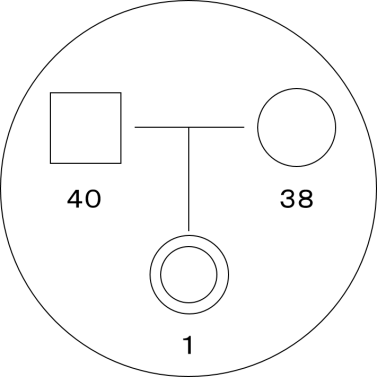 協力体制
・父の実家は同区内であるため、祖父母共に日常の買い物等の家事援助、父が出張や仕事で遅くなる場合などの援助は可能。
・母の実家は北海道であるため、祖父母の協力は難しい。
・その他、近隣に親族はおらず、近所付き合いもほとんどなし。
住環境など
・新興住宅地であり、若い世代を中心にこの地に移り住んできた人が多く、住民同士の繋がりはあまりない。
・戸建て（２階建て）。１階部分が事務所。住宅改修などはまだ行っていない。
・車所有。運転は父のみ。母は運転免許を所持していない。
重症心身障害児者の　　　　　　　サービス等利用計画作成のポイント
＜基本事項＞
①疾患や障害特性など正しい知識を持ち、理解して作成を　
　  する。
②重症心身障害児者であっても、本人自身の意向を汲み　　
　 取るように努め、エンパワメントの視点を持ち、作成する。
③支援機関各々が役割を明確に把握することができ、協働
　 して支援を行っていけるようなものであるように努める。